Construction Math 3.1
Pricing Systems and Materials Prep
Calculating the amount of materials needed to construct a residence from a set of drawings.
[Speaker Notes: SAY: Welcome to Construction Math 3.1.Pricing Systems and Materials Prep.]
Summary: Understanding appropriate pricing systems and conversions based on material and project requirements is key to developing accurate estimators and take off lists.

Terms: piece, linear foot, board foot,  board feet, estimator, take-off list.

Motivation: Mastery of pricing systems and creating accurate estimators will ensure productive job output.
Topic Overview
[Speaker Notes: SAY: Today we will take a look at the importance of understanding pricing systems and conversions in order to develop accurate estimations for jobs based on materials and project requirements. (review key terms and motivation).]
Calculate the cost of lumber based on a price quoted per piece or per linear foot and board foot. 

Convert a price per piece to either a price per board foot or a price per linear foot.

Prepare a materials list for construction of a residence.
Outcomes
At the end of this module, you will be able to:
[Speaker Notes: SAY: With any unit that we work on, we want specific applicable outcomes that will inform our work. At the end of the module, you will be able to (proceed to read outcomes).]
Pricing Systems
[Speaker Notes: SAY: We will begin with Pricing Systems]
Pricing Systemsp
When receiving a price quote for a lumber yard, it is important to know that lumber is priced in a variety of ways including by the piece, by linear foot, by the board foot and by board feet.
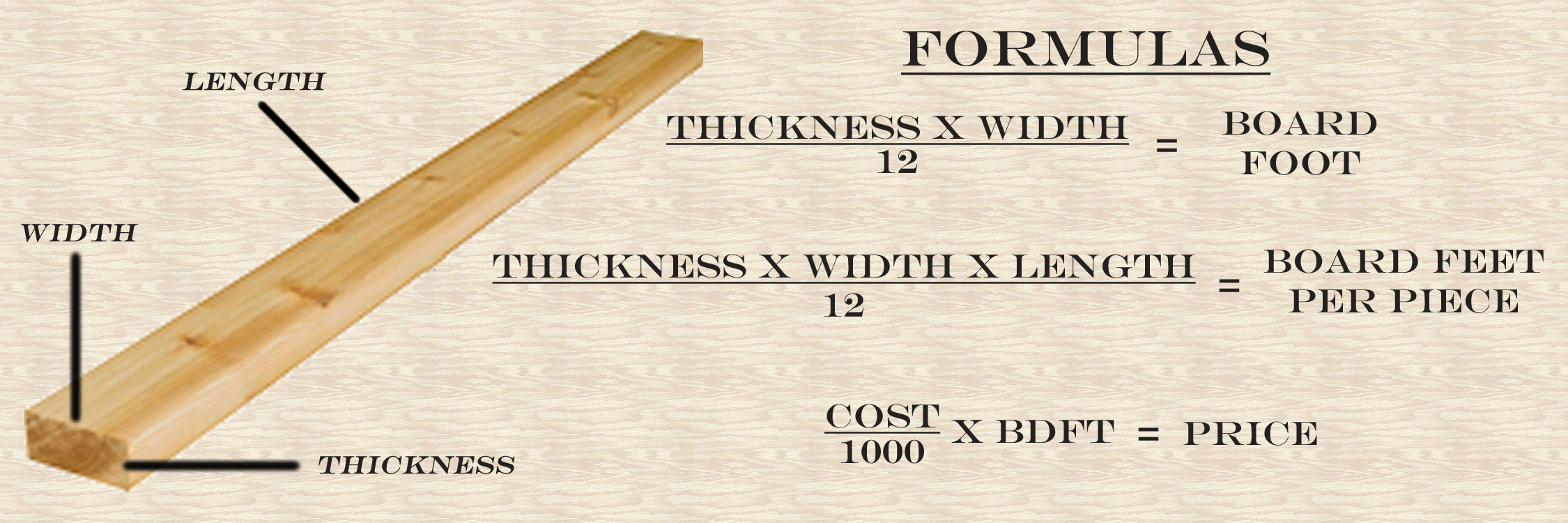 Lorem ipsum dolor sit amet, consectetur adipiscing elit, sed do eiusmod tempor incididunt ut labore et dolore magna aliqua.
Select the image to learn difference between linear and square feet.
[Speaker Notes: SAY: When receiving a price quote from a lumber yard, lumber can be priced in a variety of ways including by the piece, linear foot and board foot. These are known as pricing systems. Let’s look at a brief video to learn the difference between linear and square feet.

SAY (after video): Are there any questions? Let’s take a look at the differences in calculations for the three pricing systems.]
Calculating Board Footage, Square Footage and Linear Footage
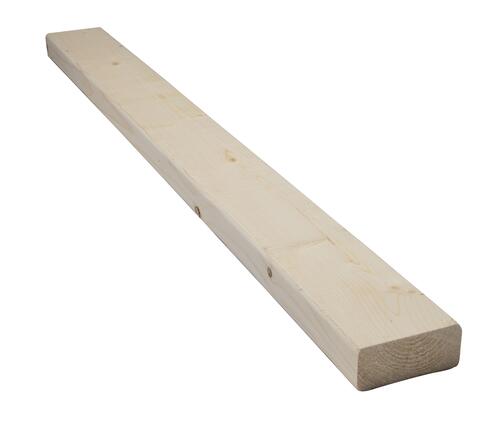 For price per foot, divide the price by the length. For example, a 2X4 that is 8 feet long and selling for $2.24 would have a price per foot of $2.24÷ 8 = 0.28 or 28 cents per foot.

Price per board foot may be abbreviated as “$bf.” This unit suggests that price is divided by bf. $45 for 100 bf becomes $45÷100 or $.45 per board foot.

Price per linear foot may be abbreviated as “$/lf.” This unit suggests that the price is divided by the number of linear feet. $2.40 for an 8-ft-long board becomes $2.40÷8 or $.30 per square foot.
Select the image to learn about calculating board, square and linear footage.
[Speaker Notes: SAY: Let’s look at how we calculate by each pricing system. (read each example presented on the powerpoint)

SAY: Let’s look at a brief video to learn more about calculating board, square and linear footage. Please feel free to take notes or review the video again as in the next few minutes you will have an opportunity to practice calculating lumber using these pricing system formulas.]
Question
Discuss three types of price conversions.
[Speaker Notes: SAY: Turn and discuss with your neighbor, discuss the three types of price conversions. (allow turn and talk time)

SAY: Would anyone like to share what they remember? (take turns sharing)

Answer: Lumber is priced in a variety of ways including by the piece, by linear foot, by the board foot and by board feet.]
Board Foot Calculations
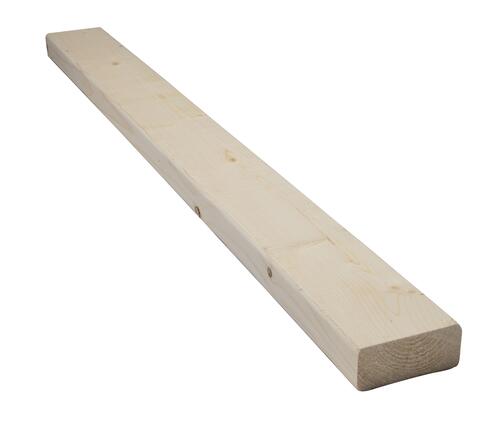 Practice converting  board feet with a conversion calculator.

Although it is recommended to make calculations on paper prior to using a calculator, this conversion calculator helps correlate measurements to price. 

You may use the calculator for the upcoming activity.
Select the image to access the calculator.
[Speaker Notes: SAY: In workin with board foot conversions, there are online calculators as well as hand-held calculators on the market that specifically work with pricing system calculations. As you may not always have access to these tools, it is important to know how to calculate by hand.

SAY:It is recommended to make calcualtions on paper prior to using a calculator. You may use this online calculator for this activity.]
Calculate
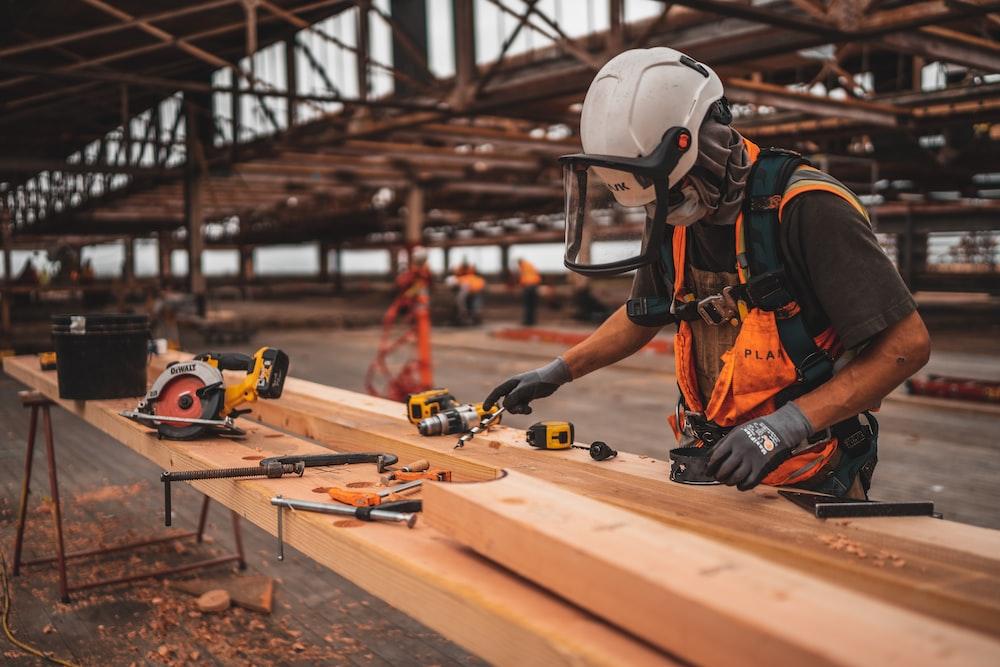 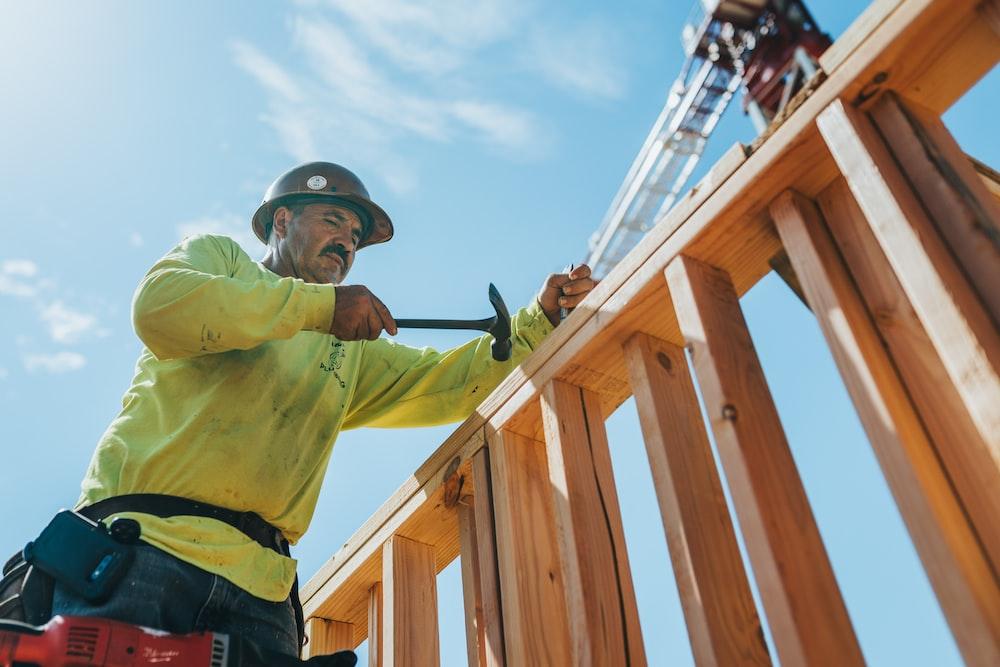 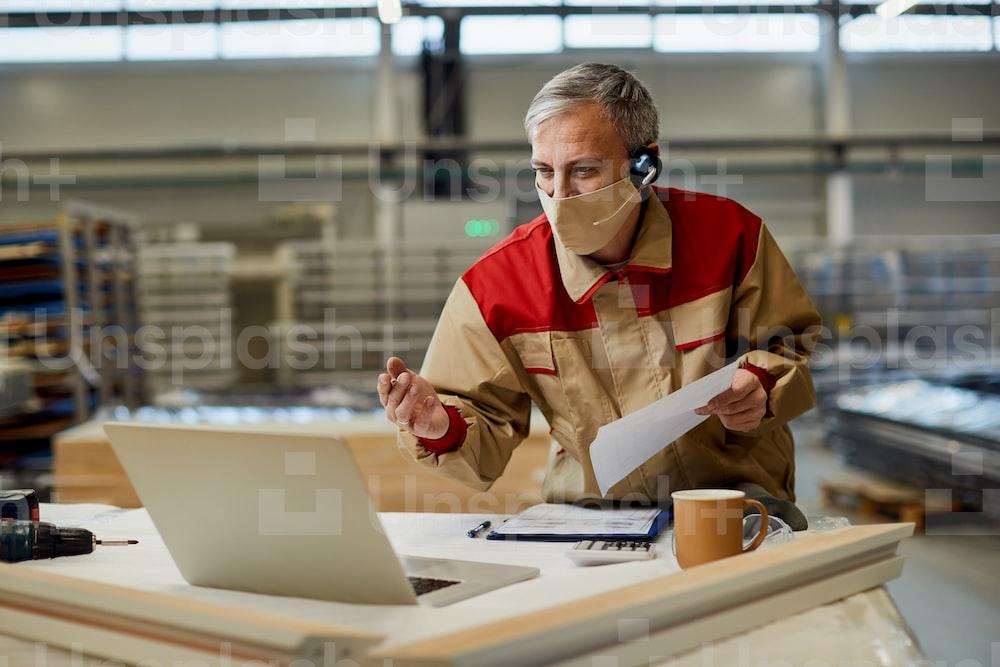 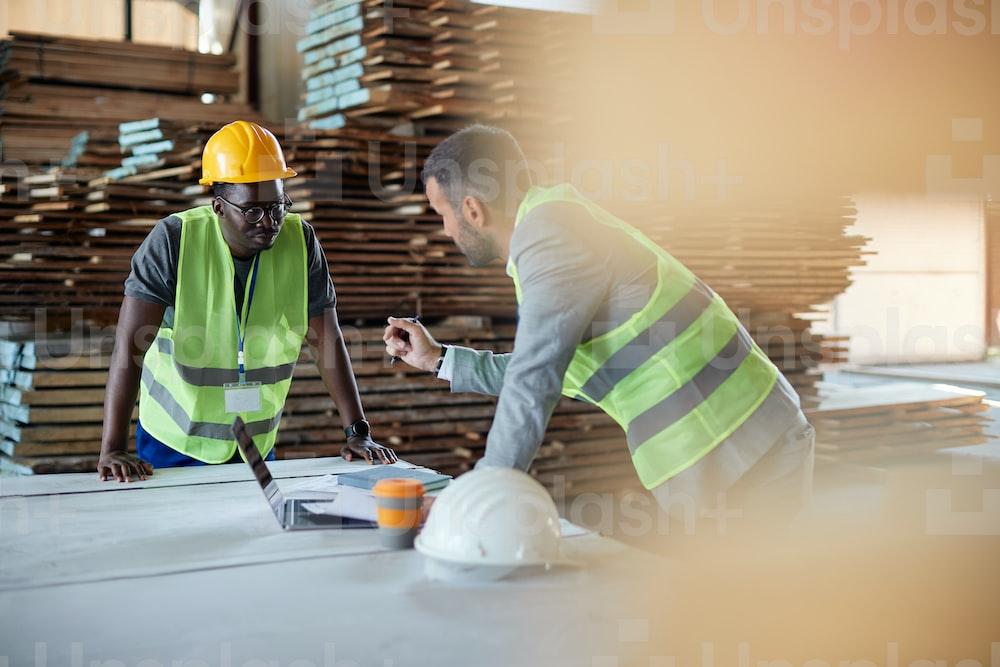 Scenario 1
Scenario 4
Scenario 2
Scenario 3
1 X 6  select pine  is offered at $3,750 mbf by one supplier, while another quotes $1.825 per linear foot,. Which is less expensive and how much less?
Eight-feet-long 2 X 4s are offered at $2.26 each. Find the price per board foot.
1 X 3 strapping is quoted  at 14 ½ cents per linear foot. Find the price of 256 linear feet.
If 2 X 8s are quoted at $518 mbf, what is the price per linear foot?
[Speaker Notes: SAY: You have the option of calculating on you own, on paper or using the calculator website provided. You can also revisit the resource websites to review the calculation process. When making calculations, it is more helpful, at times to work on paper before using a calculator.

Answers:
scenario 1: $0.42/bf
scenario 2: $37.12
scenario 3: $1.825 is less by $0.10/bf
scenario 4: $0.69/lf]
When receiving a price quote for a lumber yard, it is important to know that lumber is priced in a variety of ways including by the piece, by linear foot, by the board foot and by board feet. 

Accurate and efficient estimation of cost for a residence must be calculated in a procedural manner including the use of a “fudge factor.”
Solution/Summary
[Speaker Notes: SAY: Are there any questions? (read the solution summary)]
Preparation of a Materials List
[Speaker Notes: SAY: Welcome to Construction Math 3.1.Preparation of a materials list.]
Preparation of a Materials List
To fend off the potential losses incurred by the unforeseen, it is wise to use a “fudge factor,” a percent multiplier that is added to a total.

Actual results should generally fall within plus or minus 5% of an estimate; an outer limit of variance should be 10%.
Accurate and efficient estimation of cost for a residence must be calculated in a procedural manner.
[Speaker Notes: SAY: When preparing for a job, preparation of a materials list is key as an accurate and efficient estimation of costs must be calculated in a procedural manner (read remating bullet points)

SAY: A potential problem from omission of materials can be avoided by using a checklist. The checklist should be written so that materials are listed in the logical flow in which materials are to be used for the project.

SAY: Modifications and unforeseen contingencies can be added as clauses to the contract.]
Question
Why is it important to use a fudge factor when calculating and estimating costs?
[Speaker Notes: SAY: Turn and discuss with your neighbor, the importance of using fudge factors when estimating costs. (allow turn and talk time)

SAY: Would anyone like to share what they remember? (take turns sharing)

Answer: To fend off the potential losses incurred by the unforeseen, it is wise to use a “fudge factor,” a percent multiplier that is added to a total.]
Estimate, Summary Sheet and Take-Off List
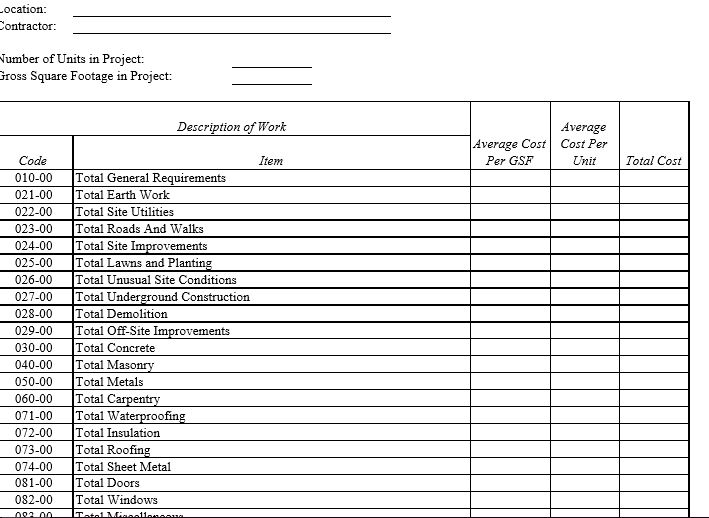 An estimator usually makes an estimate starting with a worksheet on which calculations are made. Each item has been numbered to correspond to the estimate summary sheet.
A take-off list summarizing the materials for a project is usually needed for convenience in pricing and for submission to suppliers wishing to bid on a materials package.
[Speaker Notes: SAY: Let’s take a look at an estimator, summary sheet and takeoff list and it’s importance in the calculation process. (read bullets from slide)

SAY: Let’s take a look at a sample summary sheet. As you review it, think about what you notice. Do you think it is an effective means of calculating expected expenses? 

SAY: The take off list also brings together similar materials that appear in various places throughout the estimate summary sheet.

Click the summary sheet image to open a sample for students to review.

SAY: (after viewing and discussing sample summary sheet) Labor hours and related costs are one of the more difficult areas to estimate. Different workers work at different rates. Different types of jobs (framing versus finish work, for example) require different degrees of labor intensity. But it is primarily individual differences that make projections of labor time difficult.

SAY: For a contractor working steadily with the same crew, the best source of data on which to base labor requirements is experience. Keeping record of previous job costs, particularly if you are working for the same crew or with a contractor, helps provide a solid cost history to use as a guide.

SAY: Are there any questions?]
Activity
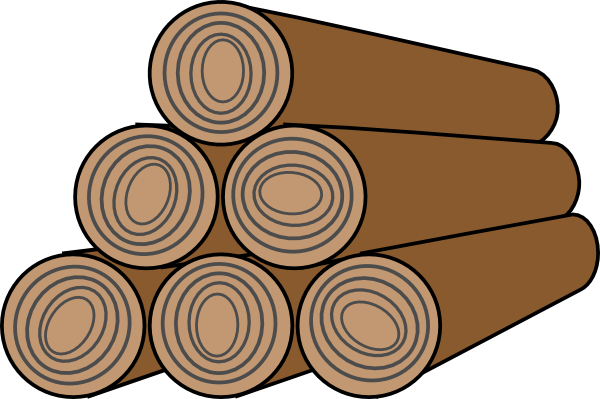 Knothole Lumber Company advertises the following prices for lumber. All quotes are prices per board foot.
2 X 4s: 42 cents up to and including 12 ft; 51 cents for over 12-ft lengths
2 X 6s: same as 2 x 4s
2 X 8s: 54 cents for 8-ft lengths; all others 59 cents
2 X 10s: 56 cents up to and including 12-ft lengths; all others 63 cents  
2 X 12s: 59 cents for 8- and 10-ft lengths; all others 67 cents
Find the total price for the following list of materials.
a. 2 x 4s: 325/8s; 44/12s
b. 2 x 6s: 84/8s; 26/12s; 12/14s
c. 2 x 8s: 6/14s
[Speaker Notes: Present students with this sample cost estimator to give them an idea of how to organize and calculate multiple lumber prices.
SAY: Let’s try out calculating lumber prices, use paper or calculator as needed.
Answer: 
a. $728; $179.52; b. $282.29; $159.12; $85.68 for 8s, 12s, 19s respectively
c. $66.08; d. $74.67; $940.80 for 10s, 14s respectively]
Understanding appropriate pricing systems and conversions based on material and project requirements is key to developing accurate estimators and take off lists.
[Speaker Notes: Read slide

SAY: Any questions?]
Lumber is priced by the piece,  linear foot,  board foot and board feet.

Accurate and efficient estimation of cost for a residence must be calculated in a procedural manner.
 
 A potential problem from omission of materials can be avoided by using a checklist.
 
Modifications  (including fudge factor) and unforeseen contingencies can be added as clauses to the contract. 
 
When making calculations, it is more helpful, at times to work on paper before using a calculator.

When completing estimators and take off lists, consider that labor hours and related costs are one of the more difficult areas to estimate. Different workers work at different rates.

For a contractor working steadily with the same crew, the best source of data on which to base labor requirements is experience. Keeping record of previous job costs, particularly if you are working for the same crew or with a contractor, helps provide a solid cost history to use as a guide.
Lesson Summary
[Speaker Notes: Review and read summary bullets

SAY: Thank you for your time and dedication to this unit. You have completed Construction Math 3.1.Pricing Systems and Materials Prep.]